تاریخ ریاضی
جلسه دوم
آنچه گذشت...
به نظر می رسد که رد پای تاریخ تکامل مفاهیم ریاضی در رشد ذهنی  ما دیده می‌شود.
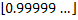 تنها در یک مرحله پیشرفته از تمدن است که می توان این سلسله را به عنوان نقطه عزیمت در نظر گرفت. زمان زیادی می بایست لازم بوده باشد تا کشف شود که یک جفت قرقاول و دو روز هردو مثالهایی برای عدد دو هستند: درجه انتزاعی که در این کار وجود دارد دور از سهولت است.
حس عددی
زرنگی ؟
از مردمی که با الفبای حساب آشنا نباشند،‌چندان نمی‌توان انتظار داشت که ریاضیات را پیش ببرند. در واقع تاریخ از این لحاظ جای شگفتی برای ما نمی‌گذارد. در هیچ‌یک از تمدن‌هایی که بر تمدن کنونی ما تاثیر گذار بودند، حد دانش ریاضی پایین‌تر از اروپای سده‌های میانی نبود؛ به‌طوری که از سال 500 تا 1400 م هیچ ریاضیدان نام‌آوری در سراسر عالم مسیحی ظهور نکرد...بالاترین مرحله در برخی از دانشگاه‌ها این قضیه بسیار ابتدایی بود که زوایای دو ساق یک مثلث متساوی‌الساقین با هم برابرند.  (موریس کلاین)
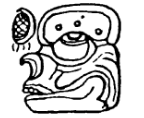 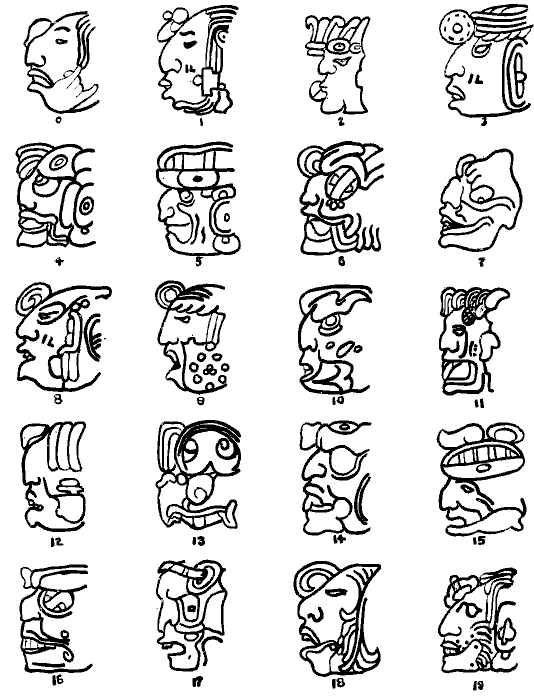 فرایند-شی
یادم میاد وقتی کلاس پنجم بودم یهو و در کمال تعجب متوجه شدم نتیجه تقسیم 134 بر 29، 29 ⁄ 134 است. عجب وسیله زحمت کم کن شگفت انگیزی! برای من« 134تقسیم بر 29» کار شاق و پر زحمتی بود، درحالیکه 29 ⁄ 134یک شی بود که کاری لازم نداشت. با هیجان و دوان دوان نزد پدرم رفتم تا کشف بزرگ خودم را به اطلاع او برسانم. او اصلا تعجب نکرد و گفت خب معلومه که b ⁄ a  و a تقسیم بر b یک چیز هستند. برای او این فقط یک تغییر کوچک در نماد گذاری بود. (ترستن، 1990)
پفک
فرایند-شی
5- یعنی پنج‌تا کم کن (فرایند)
5– یعنی 5- (مفهوم)
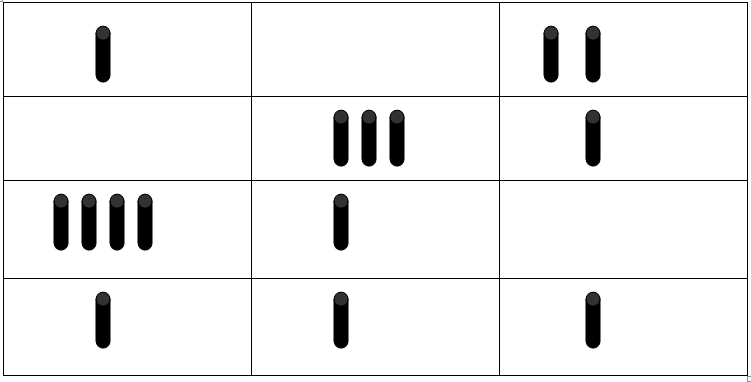 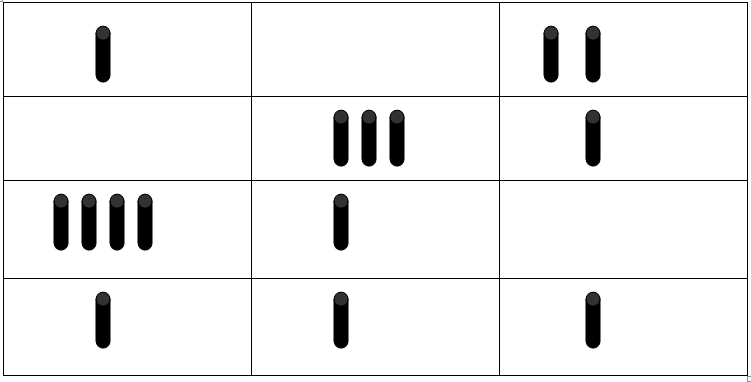 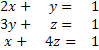 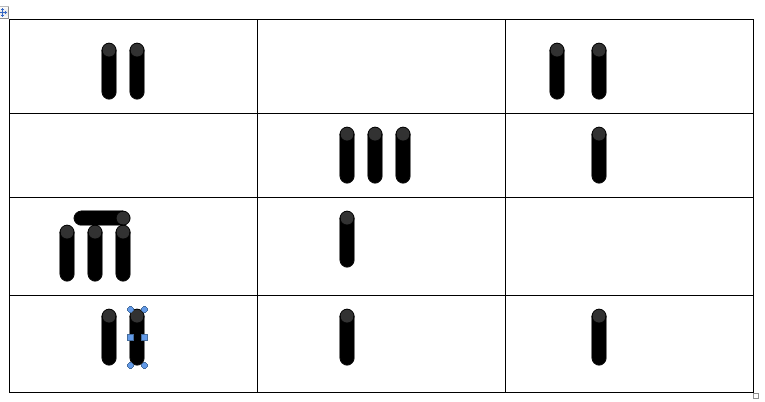 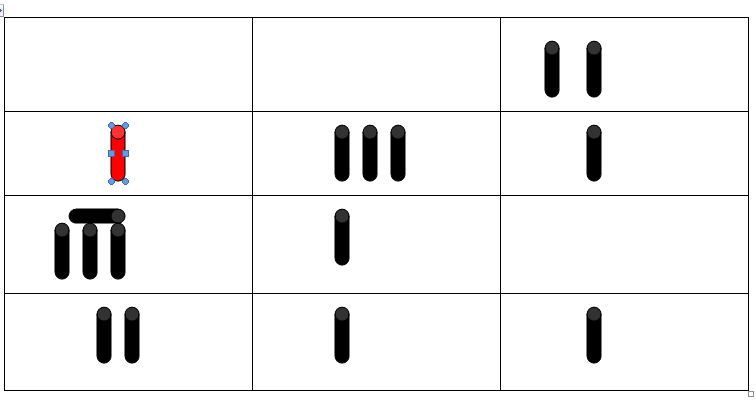 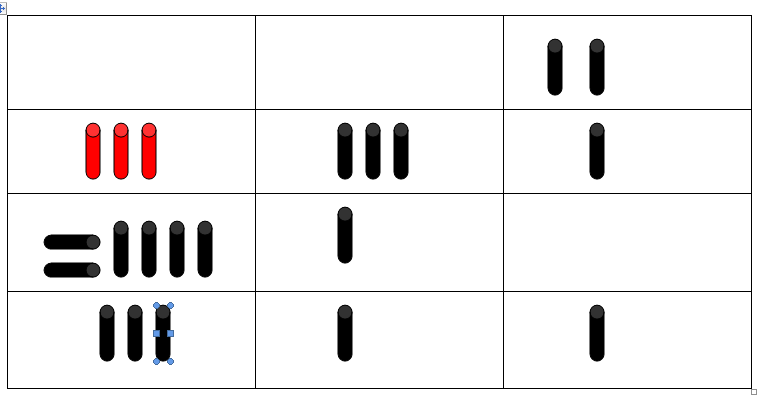 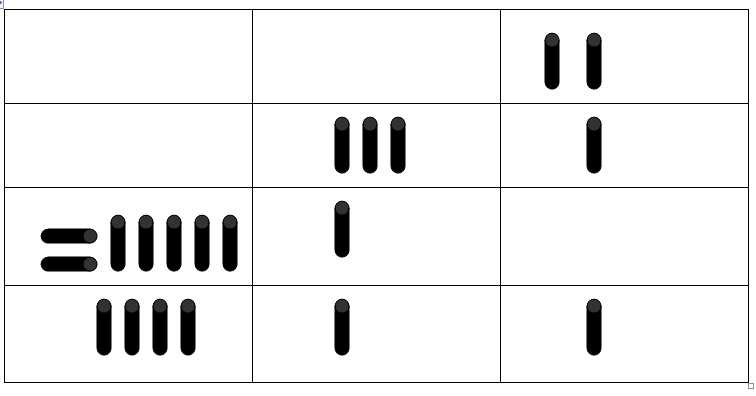 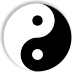 برهماگوپتا (هند، 628 م)
قرض کمتر از صفر دارایی است و دارایی کمتر از صفر قرض است.
René Descartes (1596 –1637–1650)
False
Blaise Pascal (1623 –1662)
کدام آدم عاقلی ممکن است نفهمد که اگر ما از هیچی، چهارتا برداریم، هیچی نمی‌ماند.
Augustus De Morgan (1806–1830 –1871)
3-8 یک ناممکن است، چنین چیزی نیازمند این است که شما از 3 چیزی بیشتر از آنچه در آن است بردارید؛ که این مهمل است.
Augustus De Morgan
پدری 56 ساله و پسر او 29 ساله است. در چه سالی سن پدر دو برابر سن پسر است.
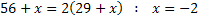 که البته مهمل است. این نشان می‌دهد که ما در صورت بندی مساله اشتباه کرده‌ایم.
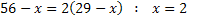 John Wallis (1616–1656–1703)
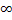 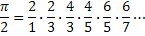 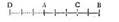 اما غیر ممکن است که هر نوع کمیتی بتواند منفی باشد. چون ممکن نیست کمیتی کمتر از هیچی باشد،‌یا عددی کمتر از هیچ باشد. اما آنها غیر مفید یا مهمل نیستند وقتی که به درستی فهمیده شوند. در کاربردهای فیزیکی مثل علامت + می توانند به درد بخور باشند به شرطی که با حسی مخالف تعبیر شوند. فرض کنید مردی از نقطه A  ،‌ 5 یارد به جلو و به نقطه  B رفته است، سپس 8 یارد به عقب و به نقطه D  رفته است .اگر پرسیده شود وقتی به D رسید چقدر به جلو رفته است،‌من می گویم 3- یارد ،‌چون 3-=8-5. این یعنی سه یارد کمتر از صفر به جلو رفته است. اگر درست صحبت کنیم ،‌این بی معنی است. اما اگر بگوییم،‌سه یارد از A   به عقب رفته درست می شود. .. پس 3+ یعنی 3 یارد به جلو، 3- یعنی 3 یارد به عقب.
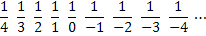 همچنان که مخرجها به صفر نزدیک می‌شوند مقادیر بزرگتر می‌شوند، در صفر بینهایت و از صفر که می‌گذرید، از بینهایت بزرگتر می‌شوند.
Antoine Arnauld (1612–1694)اقلیدس قرن هفدهم
فرض کنید دوتا عدد داریم،‌یکی بزرگتر، یکی کوچکتر. نسبت بزگتره به کوچکتره آشکارا باید از نسبت کوچکتره به بزرگتره، بزرگتر باشه. با این حساب، ‌اگه عدد بزرگتر، 1، و عدد کوچکتر 1- باشه، داریم   

   که با قوانین جبر نمی خوره.
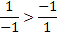 7
5-
-a
1- یک عدد مثبت است با یک علامت پشت آن.
Father Prestet  (1675)
ببین، علامت‌ها را فقط برای اعمال استفاده می‌کنیم. اجازه داریم یک کمیت بزرگتر را از یک کمیت کوچکتر کم کنیم. آنچه که بدست می‌آید دقیقا یعنی همین. اما نسبت‌ها ، آنها را به خدا می‌سپاریم.
Gottfried Wilhelm Leibniz (1646 - 1712 -1716)
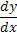 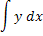 Acta eruditorum ) 1712(
عجب نقد هوشمندانه‌ای. اما بگذارید به نمادها و با نمادها فکر کنیم. همانگونه که با محاسبات نمادین موهومی‌ها کنار آمده‌ایم. اجازه دهید چشم‌ها را ببندیم و از قواعد علامت‌ها پیروی کنیم، در این صورت  


   مشکلی هم پیش نخواهد آمد.
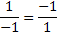 Leonhard Euler (1707-1760-1783)
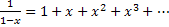 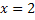 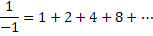 به آنانی که نگران کار با سریهای واگرا هستند باید بگویم که این پارادوکس ظاهری را می‌توان به طرز هوشمندانه‌ای حل کرد. توجه کنید که دو جور 1- داریم. اولی همان است که از کم کردن a + 1 از a بدست می‌آید، دومی آن است که در جمعی مانند 1+2+4+8+16+ و غیره، ظاهر می‌شود که برابر است با عددی که از تقسیم 1 بر 1- حاصل می‌شود. اولی عددی است کمتر از صفر و دومی بزرگتر از بینهایت است (استدلال والیس).
George Peacock (1791 –1845–1858) توسل به انشااله
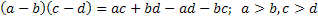 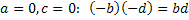 کی؟
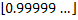